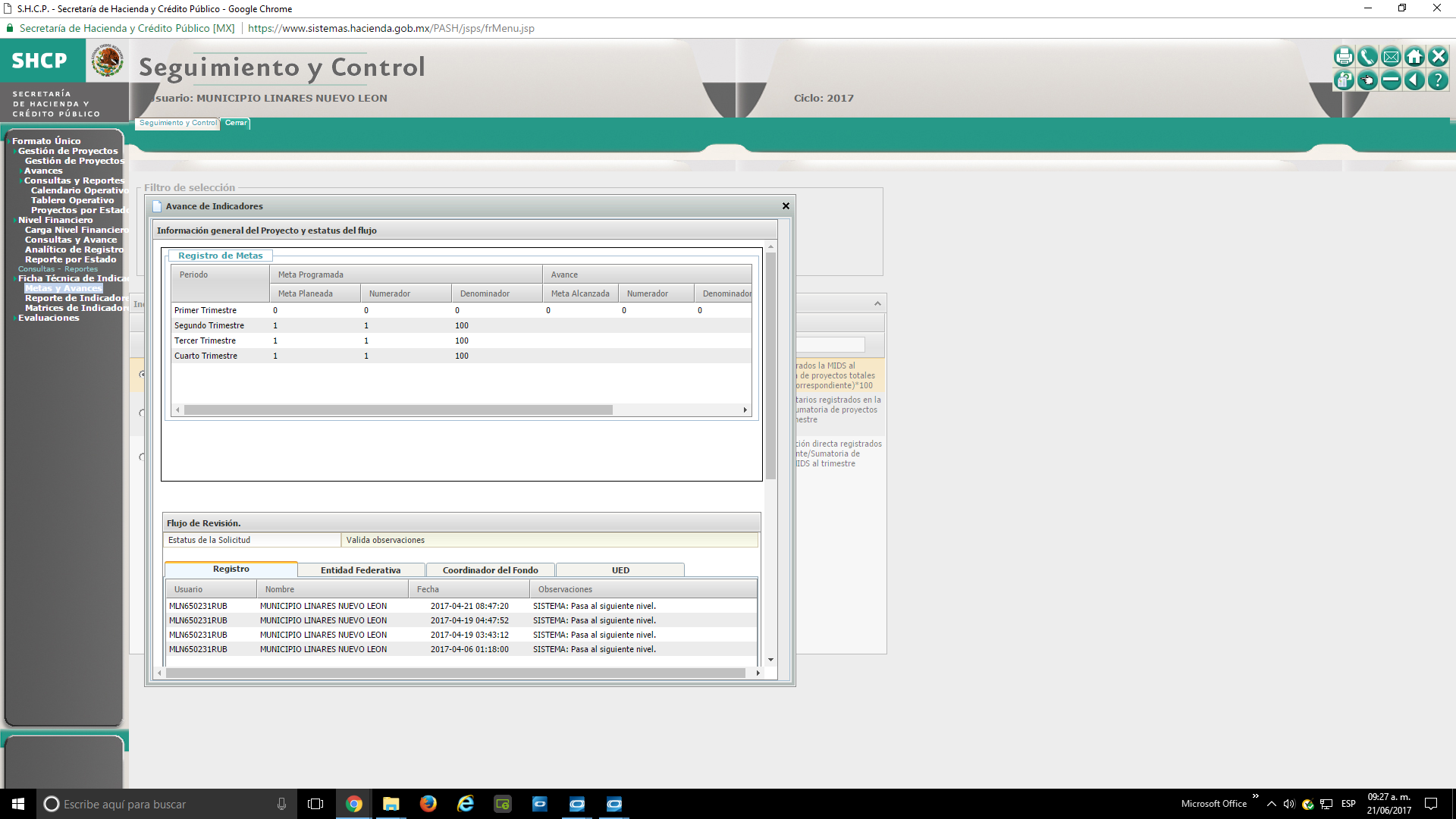 PORCENTAJE DE PROYECTOS REGISTRADOS EN EL MIDS
[Speaker Notes: PORCENTAJE DE PROYECTOS REGUSTRADOS EN EL MIDS]
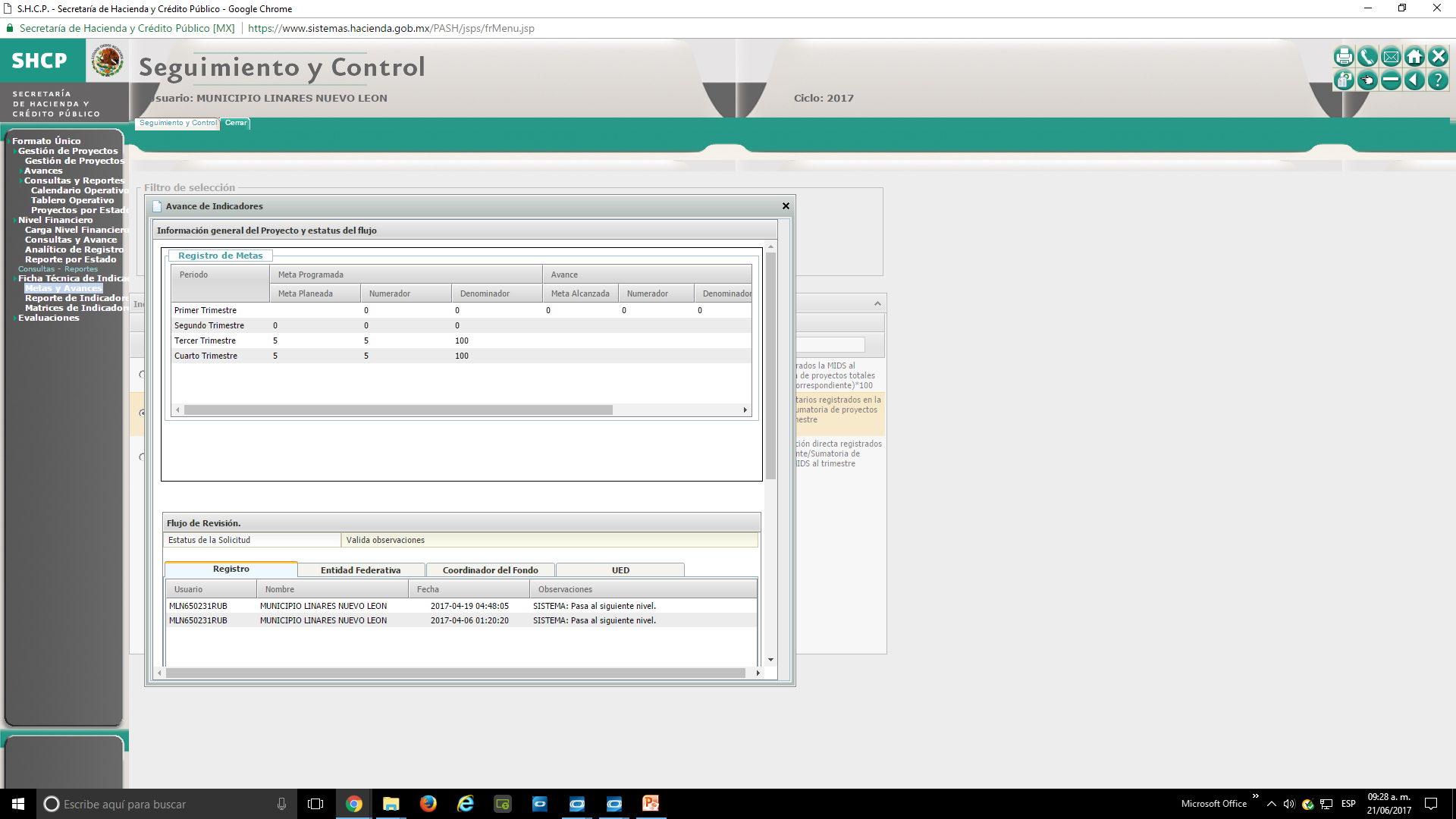 PORCENTAJE DE PROYECTOS COMPLEMENTARIOS REGISTRADOS EN EL MIDS
[Speaker Notes: PORCENTAJE DE PROYECTOS COMPLEMENTARIOS REGISTRADOS EN EL MIDS]
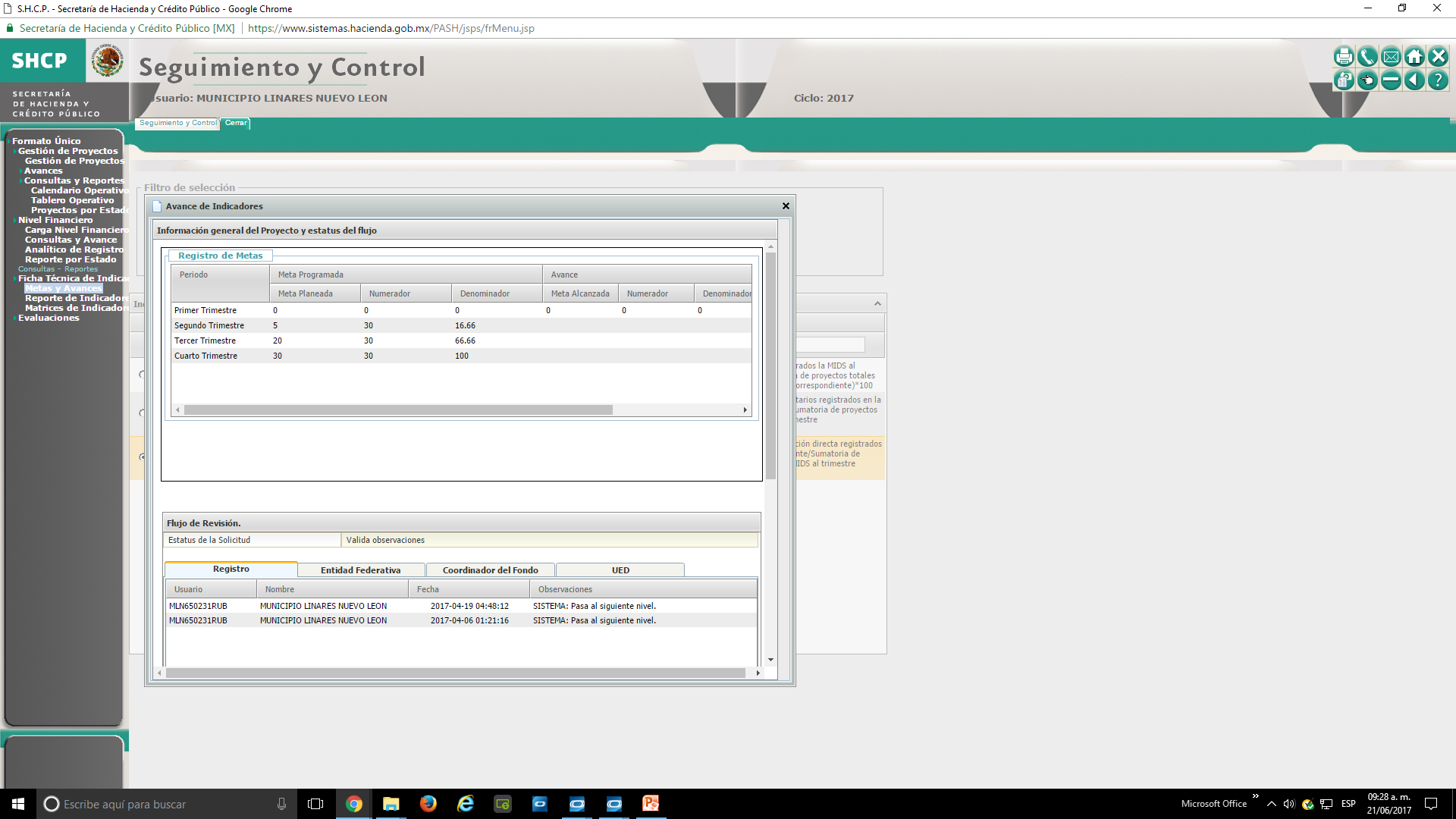 PORCENTAJE DE PROYECTOS DE CONTRIBUCION DIRECTA REGISTRADOS EN EL MIDS
[Speaker Notes: PORCENTAJE DE PROYECTOS DE CONTRIBUCION DIRECTA REGSITRADOS EN EL MIDS]